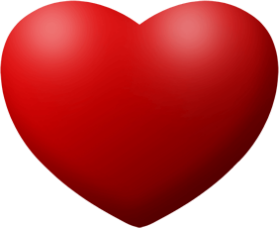 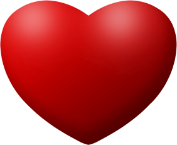 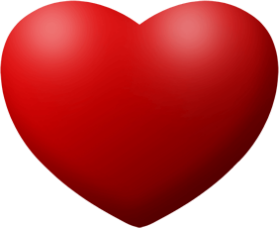 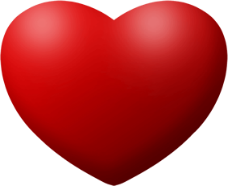 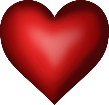 ESTO ES
PARA TI
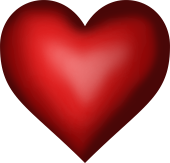 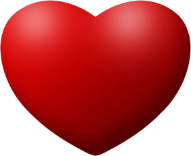 Elizabeth
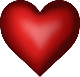 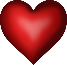 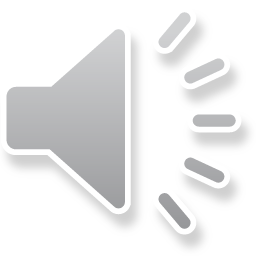 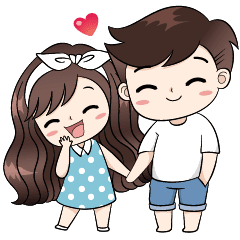 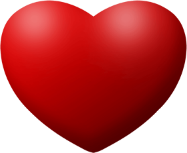 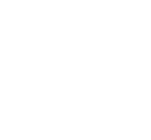 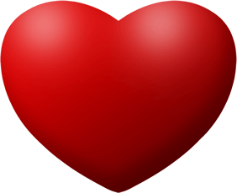 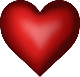 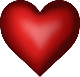 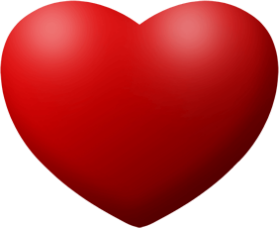 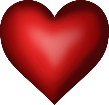 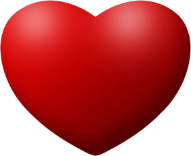 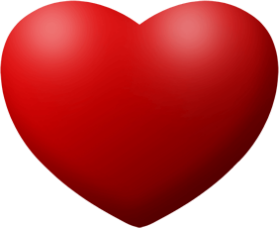 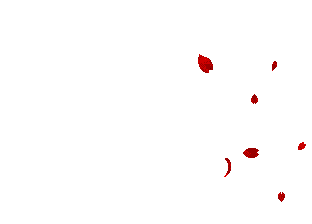 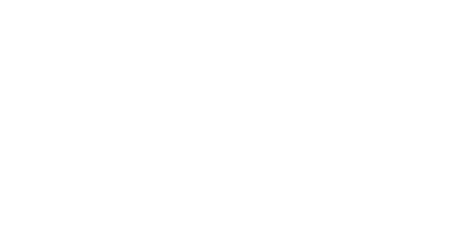 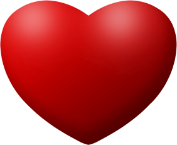 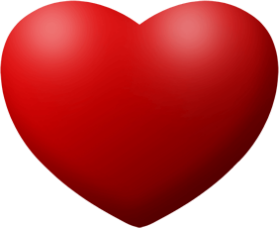 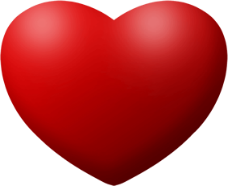 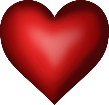 Fuiste, eres,
y siempre serás,
mi más bonita
Casualidad.
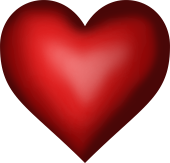 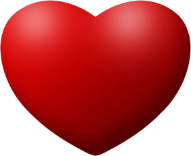 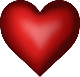 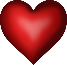 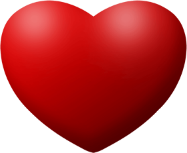 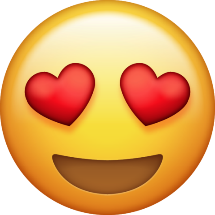 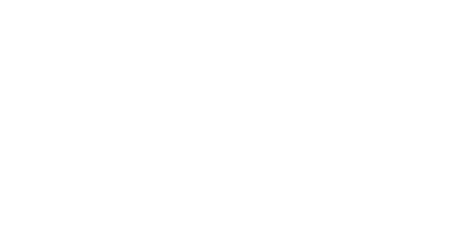 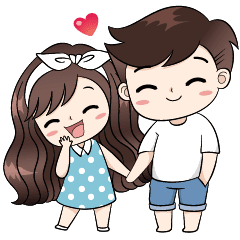 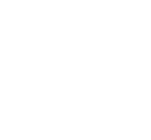 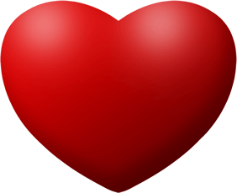 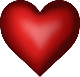 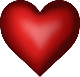 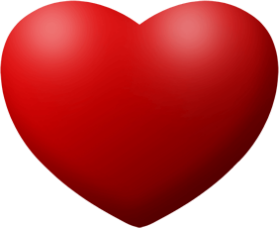 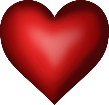 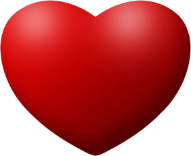 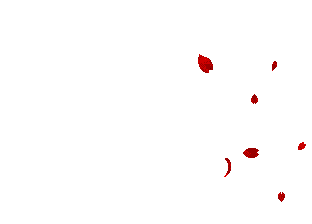 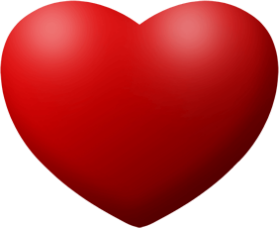 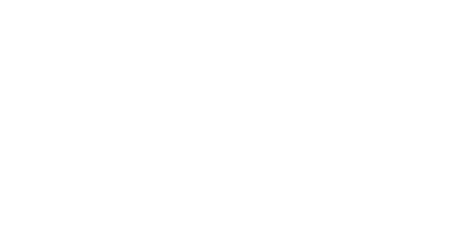 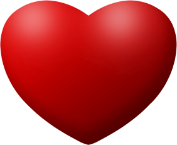 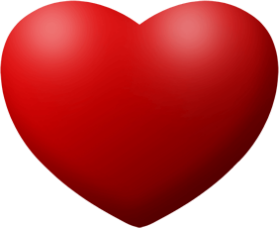 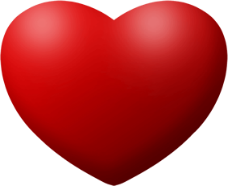 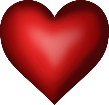 Eres el ojala
te vea hoy
de todos
mis días.
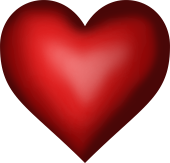 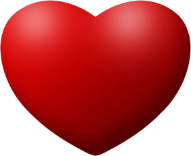 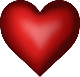 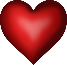 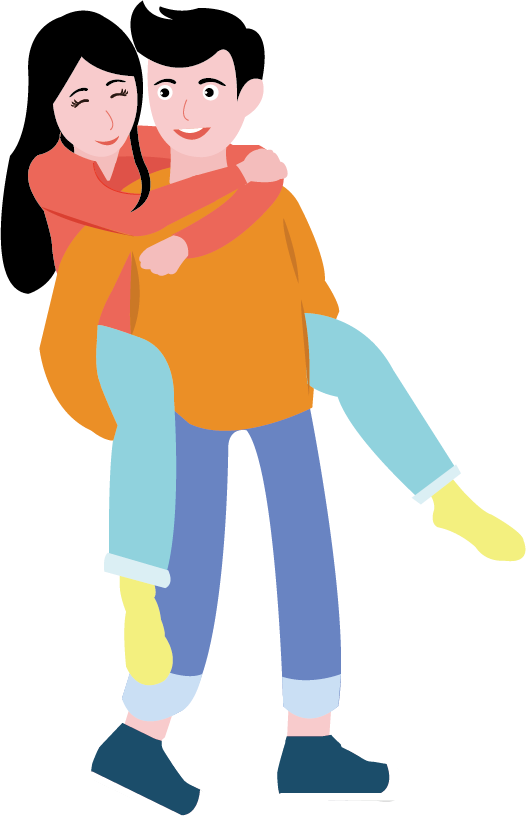 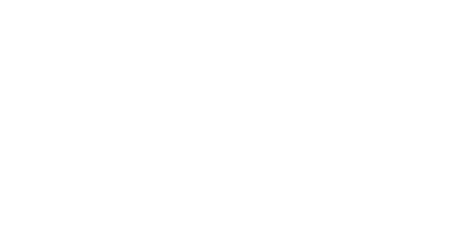 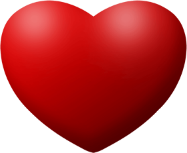 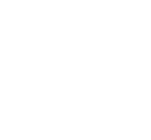 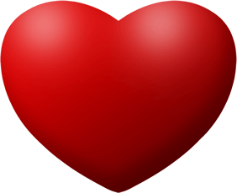 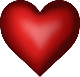 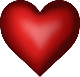 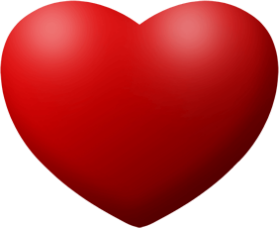 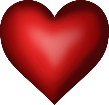 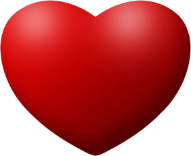 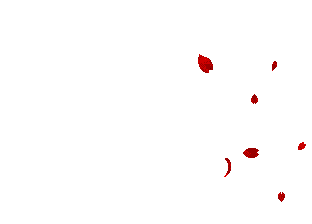 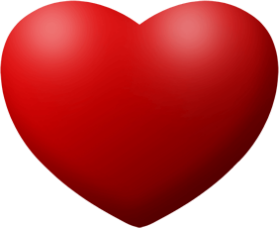 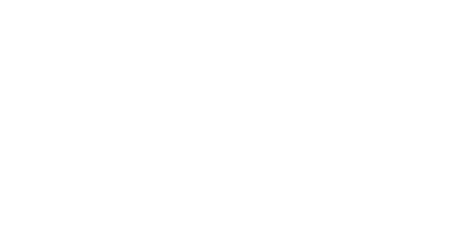 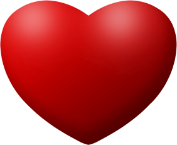 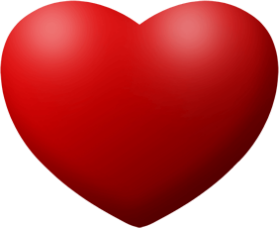 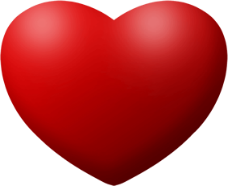 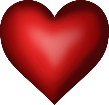 Pienso en ti más 
veces de las 
que respiro.
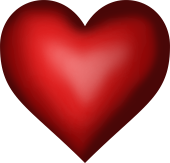 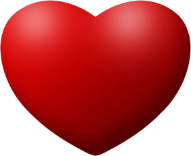 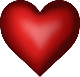 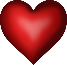 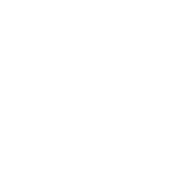 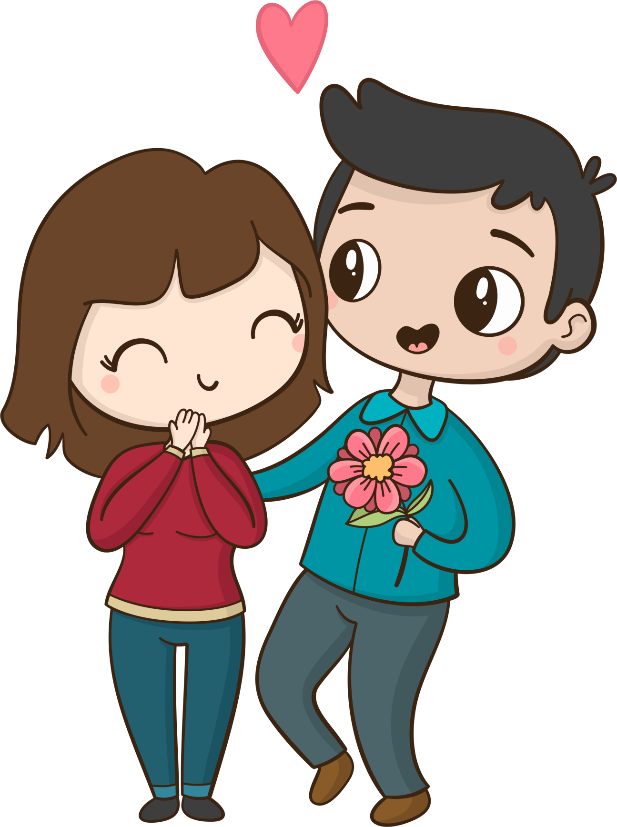 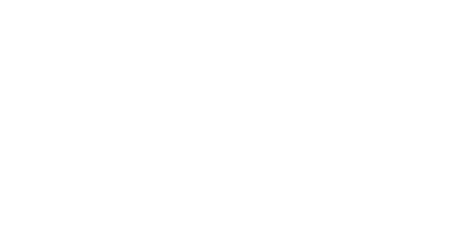 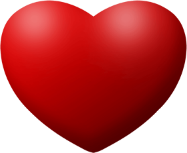 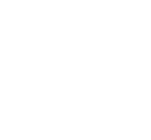 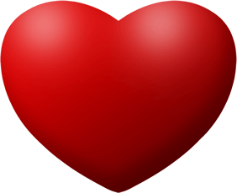 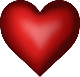 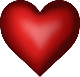 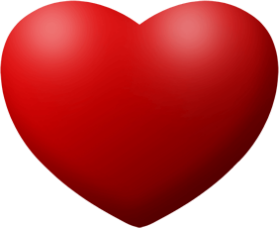 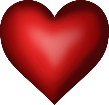 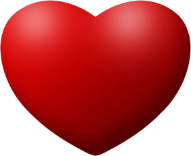 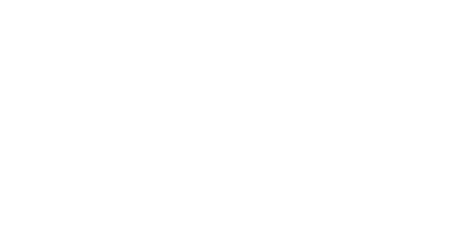 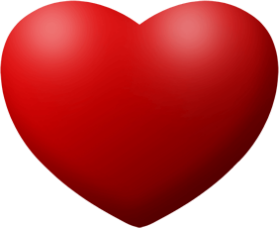 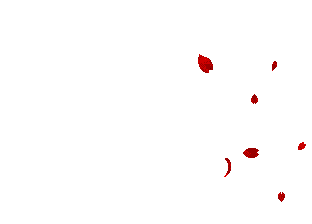 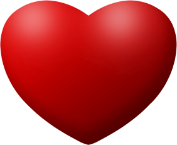 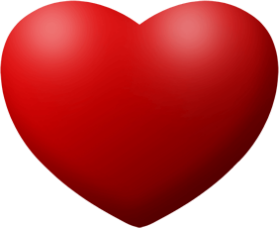 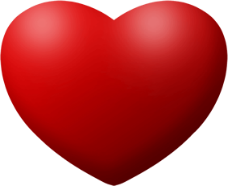 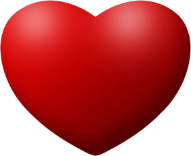 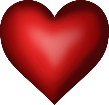 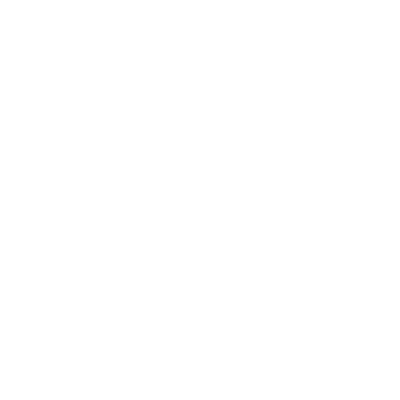 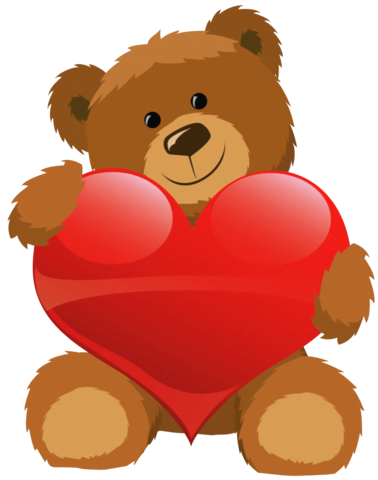 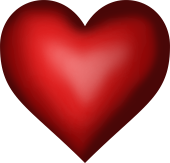 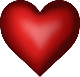 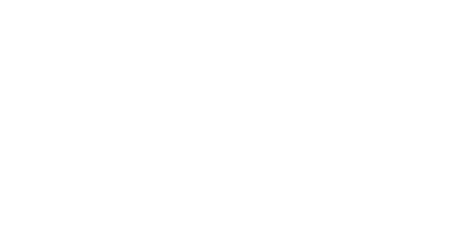 Gracias
Por existir
Elizabeth
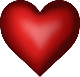 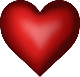 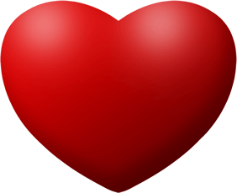 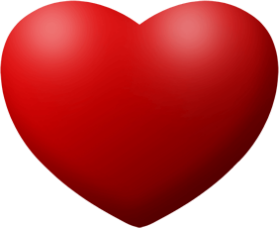 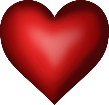 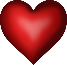 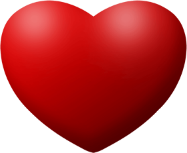 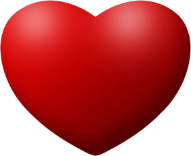 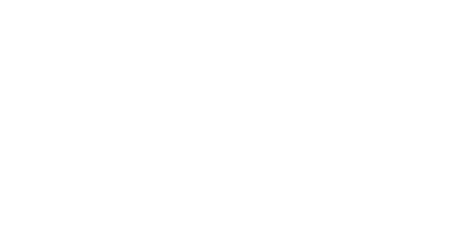 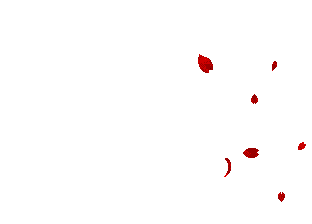 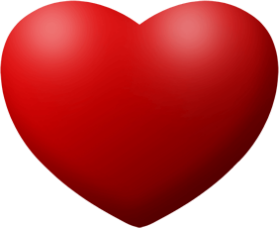 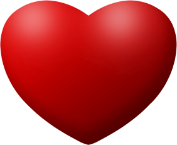 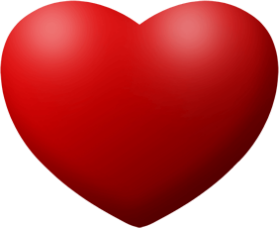 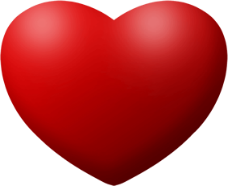 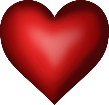 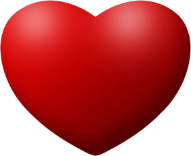 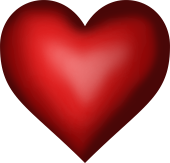 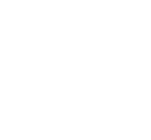 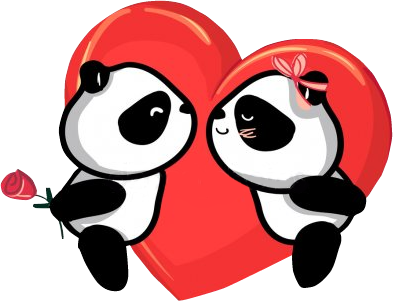 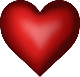 TE AMO
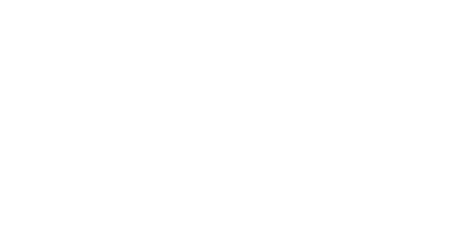 ELIZABETH
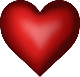 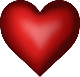 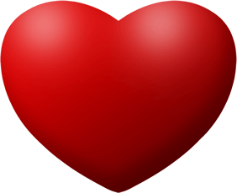 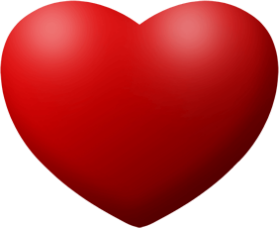 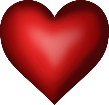 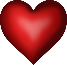 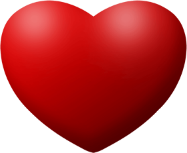 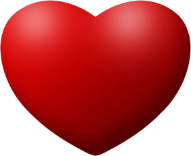 www.megaidea.net